SilkMoth  An Efficient Method for Finding Related Sets with Maximum Matching Constraints
Dong Deng*	Albert Kim*     Samuel Madden	Michael Stonebraker
{dongdeng,alkim,madden,stonebraker}@csail.mit.edu
MIT CSAIL
*Both authors contributed equally to this work.
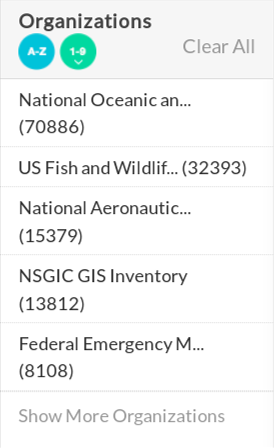 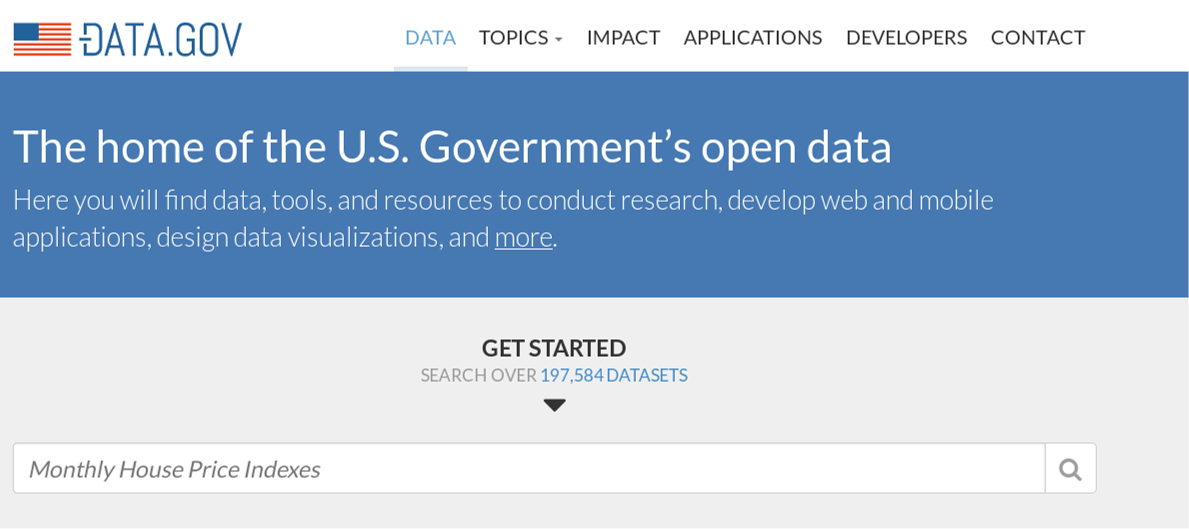 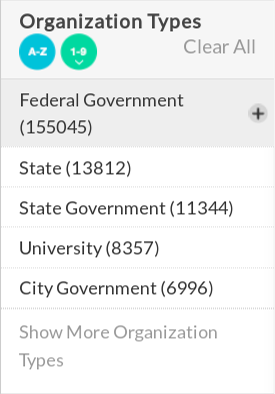 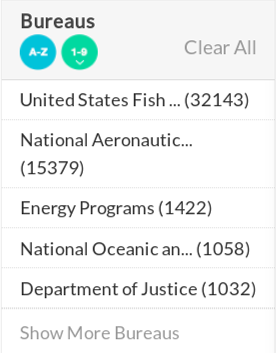 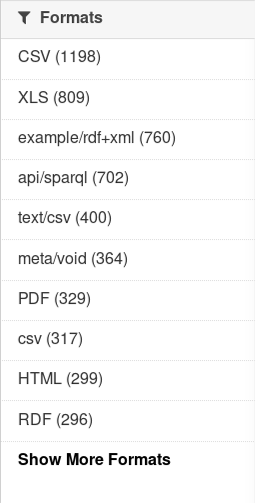 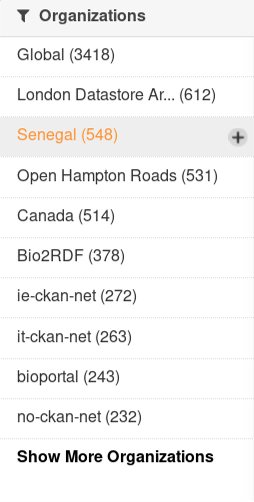 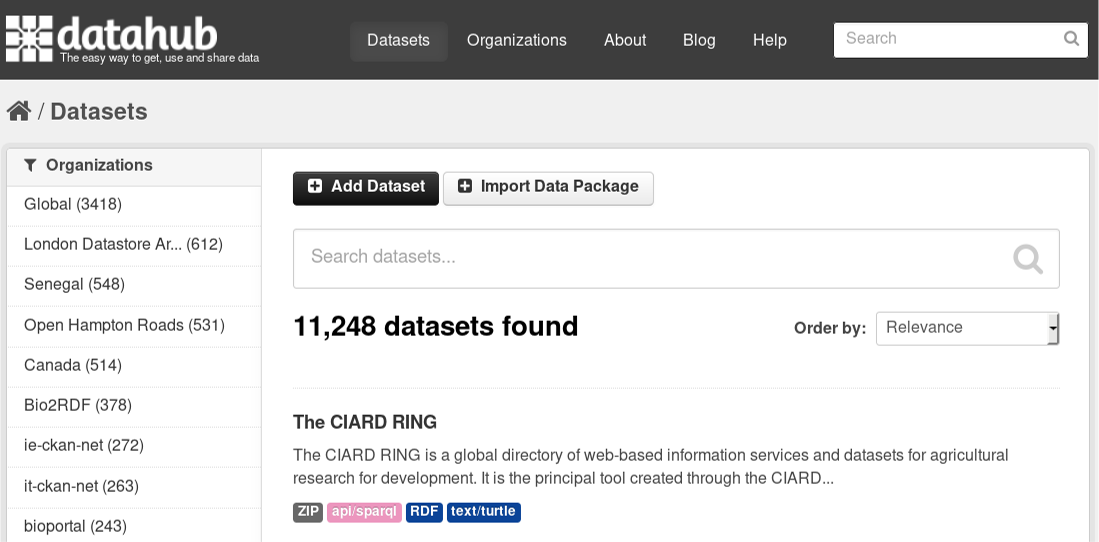 Motivation
Set Relatedness Metric
Maximum Matching Metric
77 Mass Ave Boston MA
77 Fifth Street Chicago
5th St 02115
77 Massachusetts Ave Boston MA
Chicago IL
Fifth Street Seattle WA
1 Kendall Sq Cambridge MA
One Kendall Square Cambridge MA
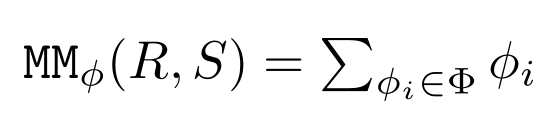 Applications of maximum matching
Schema Matching:
Robust to missing or slightly different attributes
[Ganti and Sarma 2013], [Melnik et al. ICDE 2002], [Sarma et al. SIGMOD 2012]
String Matching:
Robust to missing or slightly different tokens
[Wang et al. ICDE 2011]
Inclusion Dependency:
Robust to missing or slightly different column values
[Bauckmann et al. CIKM 2012], [Deng et al. CIDR 2017]
Problem Formulation
Assume we are given:
Two collections of sets:      and
Relatedness Threshold:
Similarity function between elements:

Goal:
	Find all pairs of related sets
	such that                                       .
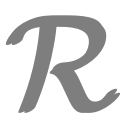 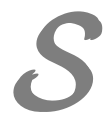 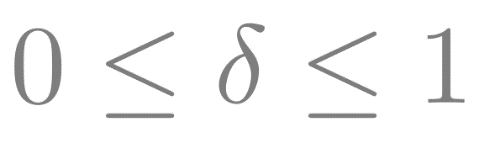 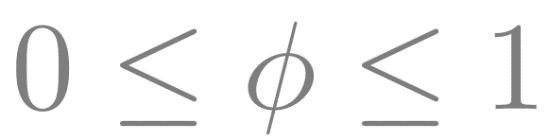 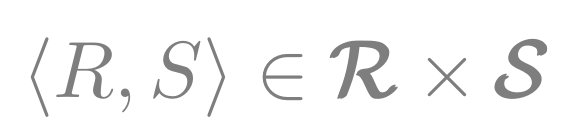 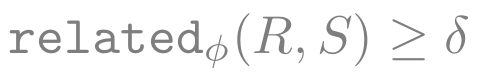 Key Issue
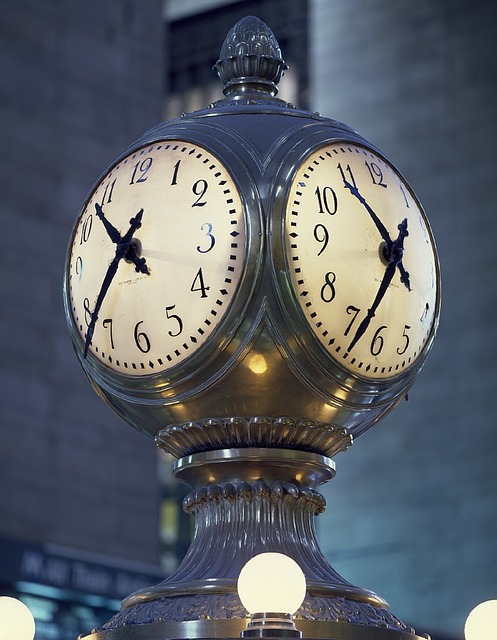 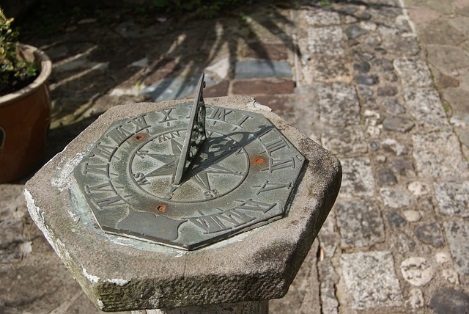 Time!!
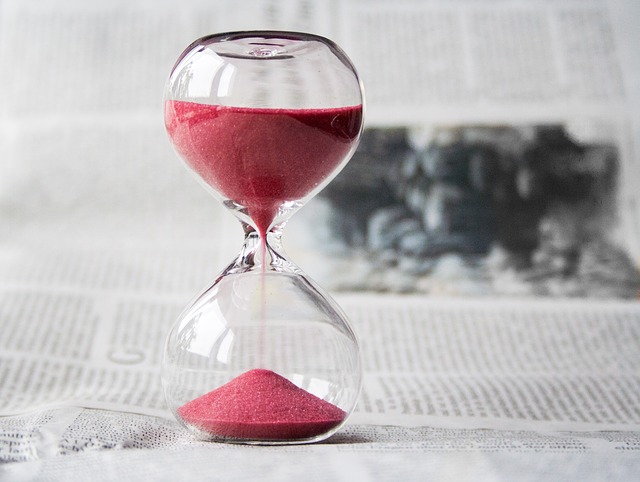 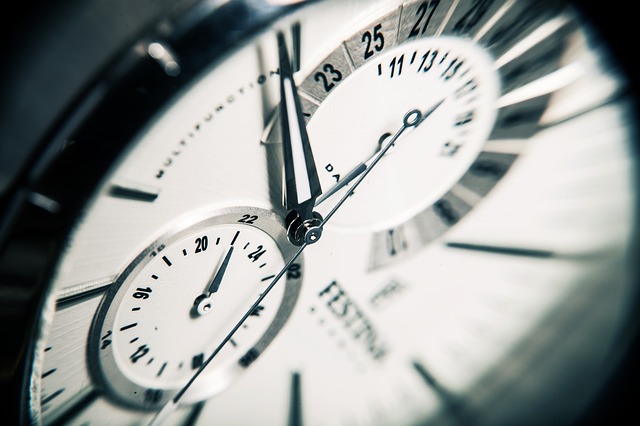 Key Issue
Time complexity to perform maximum matching:


Time complexity to compare all pairs of sets:
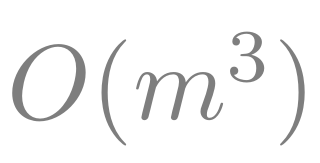 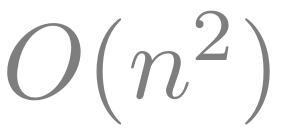 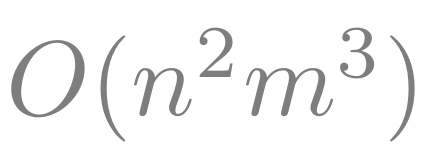 Set Relatedness Metric
Filter and Refine Strategy
Filter
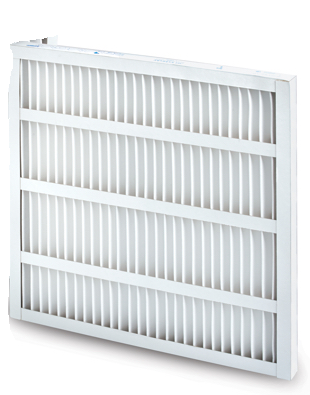 Refined
Candidates
Candidates
Only produces false positives
No false negatives!!
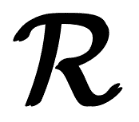 (
(
,
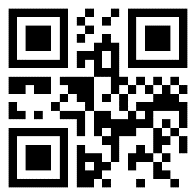 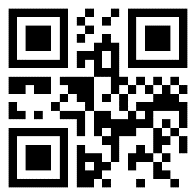 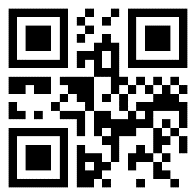 (
(
,
Verify
Related
Sets
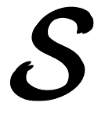 3. Verification
2. Filtering
1. Signature Matching
Set Relatedness Metric
Filter and Refine Strategy
Candidates
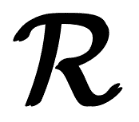 (
(
,
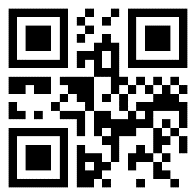 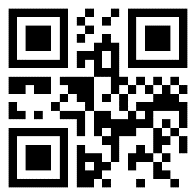 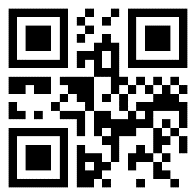 (
(
,
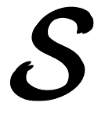 1. Signature Matching
Formulation
For this talk:
     and      are sets which contain elements, and elements contain space-delimited tokens
Goal: 


Use Jaccard similarity:
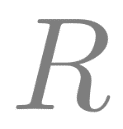 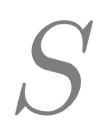 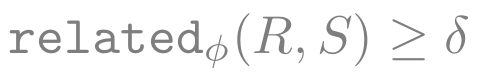 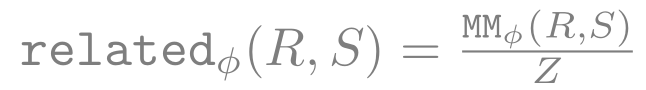 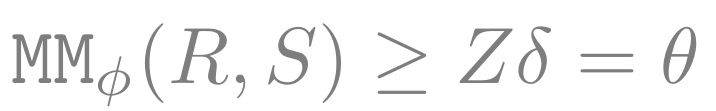 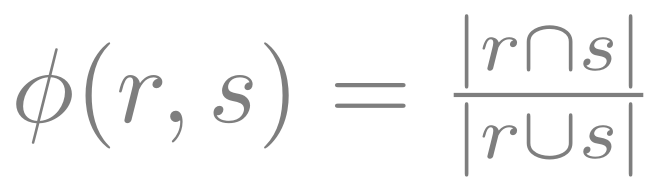 Signature Generation
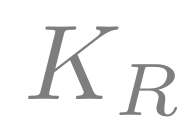 Set			  Signature
 
What is a signature:
		Subset of tokens in given set

 
Matching signatures:
		A set and a signature are a match if they 				have a common token
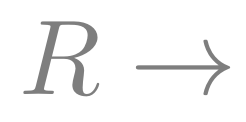 Location: “Mass Ave Boston”, “Chicago IL” → {‘Mass’, ‘Ave’, ‘Chicago’}
Signature Generation
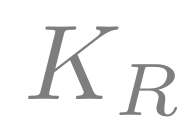 Set			  Signature
 
What is a valid signature:
		A signature which satisfies


Quality of signature:
		Minimize number of matches to sets
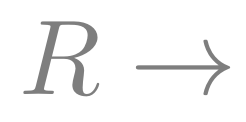 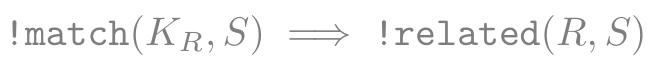 [Speaker Notes: Notice how these two properties form a tradeoff with each other
Signature validity will try to add more tokens to a signature
While to get higher quality, there will try to be fewer tokens in the signature]
Set Relatedness Metric
Weights!
Upper bound estimate on contribution to MM
77 Mass Ave Boston MA
77 Fifth Street Chicago
5th St 02115
77 Massachusetts Ave Boston MA
Fifth Street Seattle WA
Chicago IL
1 Kendall Sq Cambridge MA
One Kendall Square Cambridge MA
[Speaker Notes: With weights, you might want to avoid putting low-weighted tokens in signature since you may get more matches with them
With weights, you can also create signatures at a finer granularity]
Optimal Signature Generation
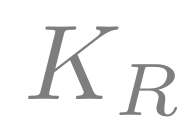 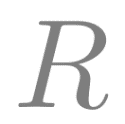 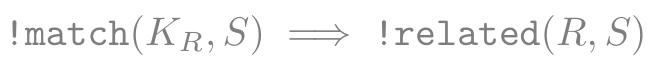 Set Relatedness Metric
Filter and Refine Strategy
Filter
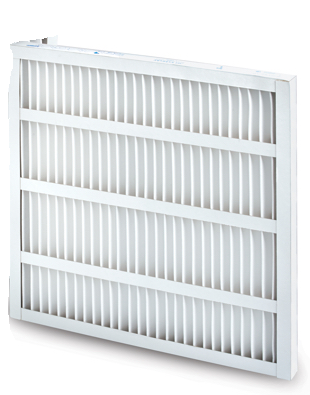 Refined
Candidates
Candidates
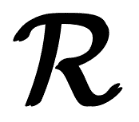 (
(
,
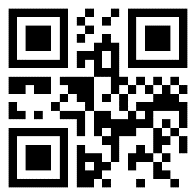 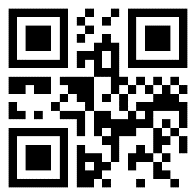 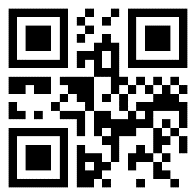 (
(
,
Verify
Related
Sets
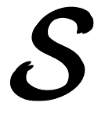 2. Filtering
Set Relatedness Metric
Filter and Refine Strategy
Filter
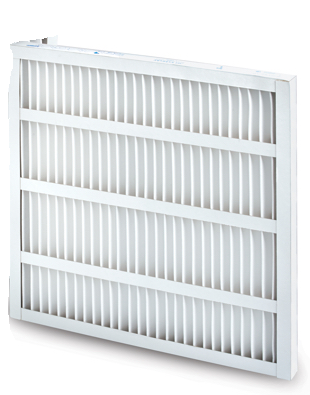 Refined
Candidates
Candidates
(
(
,
(
(
,
2. Filtering
Check Filter
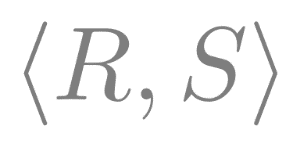 Have access to specific		
Can put tighter bounds on estimates
77 Mass Ave Boston MA
77 Fifth Street Chicago
5th St 02115
77 Massachusetts Ave Boston MA
Fifth Street Seattle WA
Chicago IL
1 Kendall Sq Cambridge MA
One Kendall Square Cambridge MA
[Speaker Notes: Now that you have access to specific R, S pair, you can have tighter bounds on your estimates]
Set Relatedness Metric
Filter and Refine Strategy
Filter
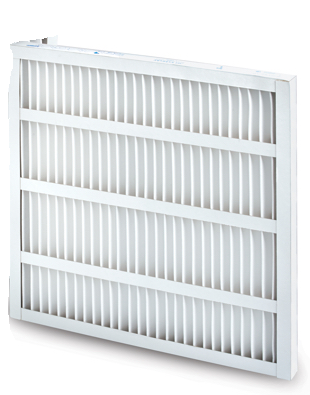 Refined
Candidates
Candidates
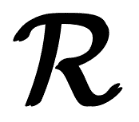 (
(
,
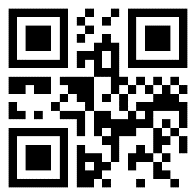 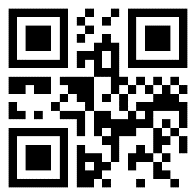 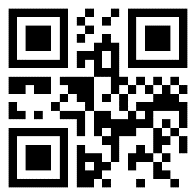 (
(
,
Verify
Related
Sets
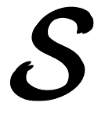 3. Verification
Set Relatedness Metric
Filter and Refine Strategy
Refined
Candidates
Verify
Related
Sets
3. Verification
SilkMoth
Please read the paper!
Experimental Setup
Datasets:
DBLP: Computer science publications bibliography
WebTable: HTML tables scraped from web
Tasks:
String Matching:
Match publication titles in DBLP
Robust to missing or slightly misspelled words in title
Schema Matching:
Match between WebTable schemas
Robust to attributes which are missing or slightly diff
Inclusion Dependency:
Find columns in WebTable which subsume another
Robust to columns values which are missing or diff
Weighted vs Unweighted
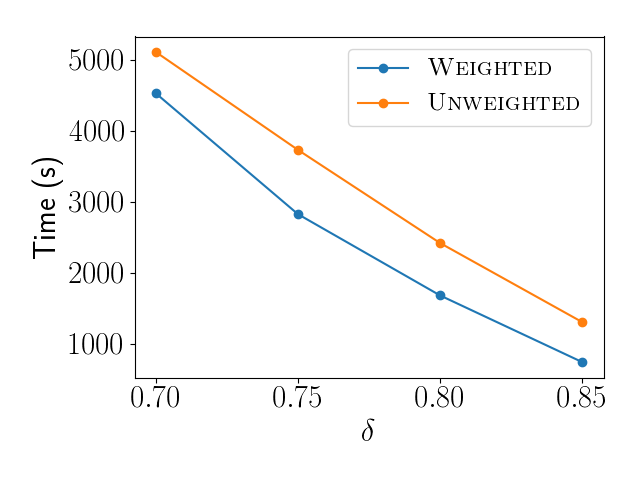 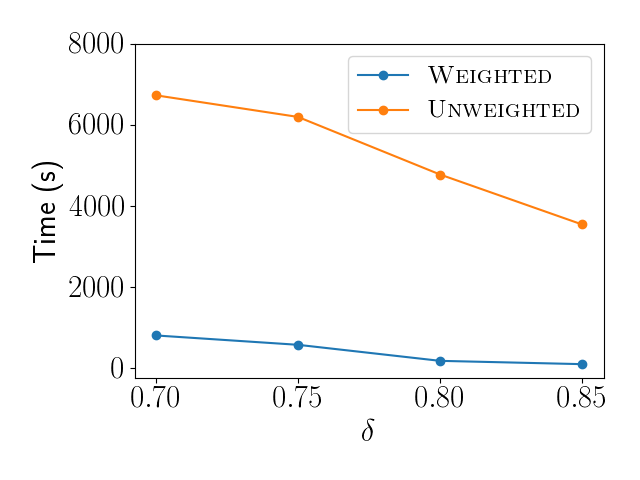 String Matching
Schema Matching
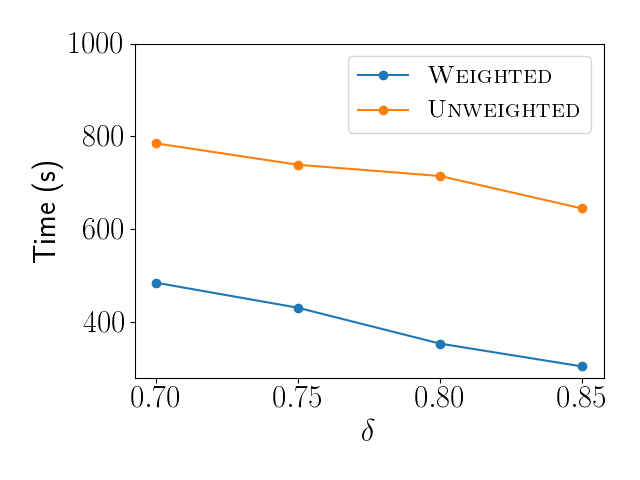 Inclusion Dependency
Effect of Check Filter
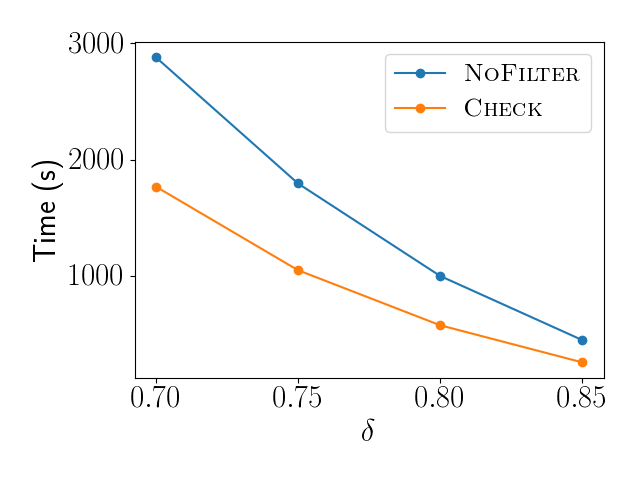 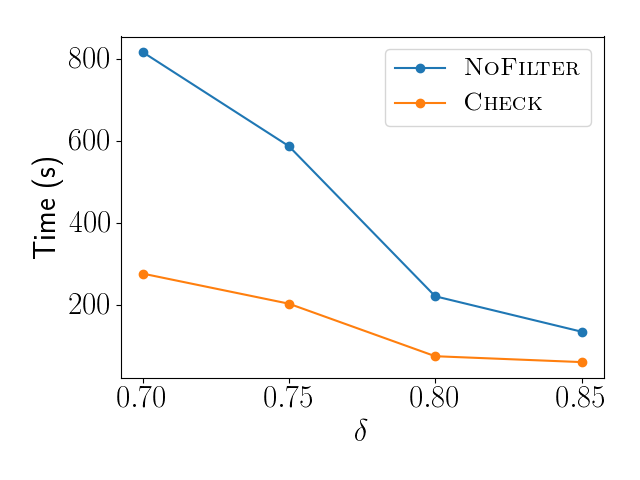 String Matching
Schema Matching
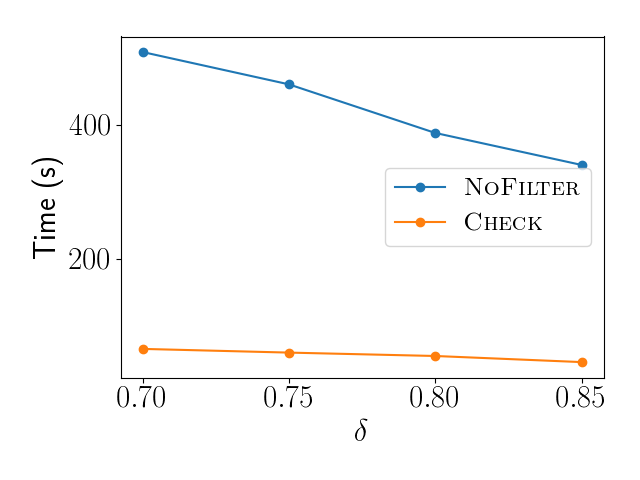 Inclusion Dependency
Comparison Against FastJoin
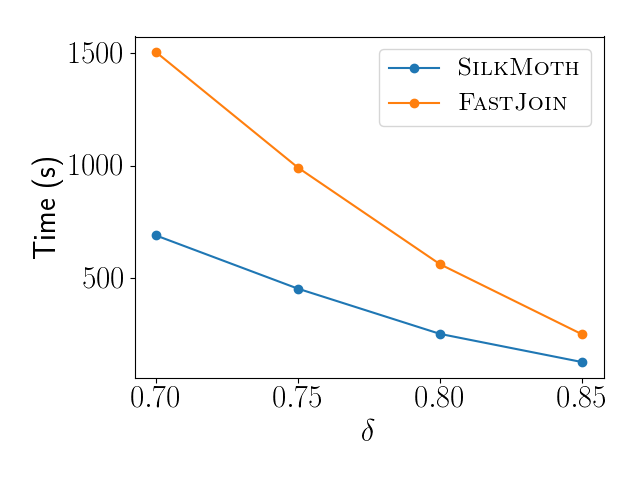 Final Remarks